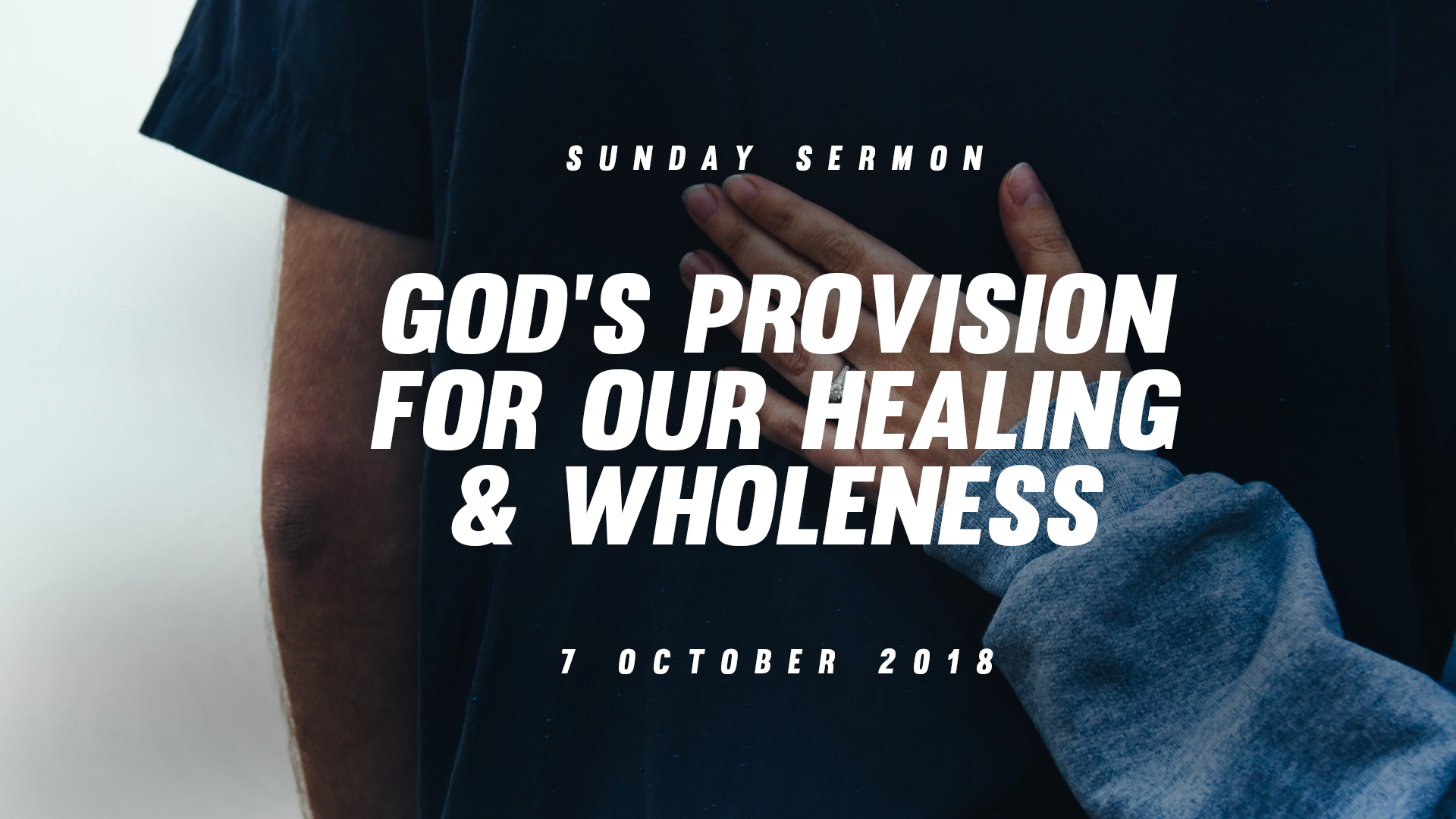 Psalm 103:1-5
1 Bless the LORD, O my soul; And all that is within me, bless His holy name! 
2 Bless the LORD, O my soul, And forget not all His benefits: 
3 Who forgives all your iniquities, Who heals all your diseases,
Psalm 103:1-5
4 Who redeems your life from destruction, Who crowns you with lovingkindness and tender mercies, 
5 Who satisfies your mouth with good things, So that your youth is renewed like the eagle's.
Jehovah Rapha - the Lord our Healer


Exodus 15:26b
......For I am the LORD who heals you."
Exodus 23:25-26
25 "So you shall serve the LORD your God, and He will bless your bread and your water. And I will take sickness away from the midst of you. 
26 No one shall suffer miscarriage or be barren in your land; I will fulfill the number of your days.
The Cross of Jesus Christ

Matthew 8:17  
that it might be fulfilled which was spoken by Isaiah the prophet, saying: "HE HIMSELF TOOK OUR INFIRMITIES AND BORE OUR SICKNESSES."
Receiving God's Provision

How does God cause His healing to reach us?

How do we receive God's provision for our healing and wholeness?
#1, His Word

Psalm 107:20
He sent His word and healed them, And delivered them from their destructions.
#1, His Word

Proverbs 4:20-22
20 My son, give attention to my words; Incline your ear to my sayings. 
21 Do not let them depart from your eyes; Keep them in the midst of your heart; 
22 For they are life to those who find them, And health to all their flesh.
#2, His Spirit

Isaiah 61:1-3
1 "The Spirit of the Lord GOD is upon Me, Because the LORD has anointed Me To preach good tidings to the poor; He has sent Me to heal the brokenhearted, To proclaim liberty to the captives, And the opening of the prison to those who are bound;
#2, His Spirit

Isaiah 61:1-3
2 To proclaim the acceptable year of the LORD, And the day of vengeance of our God; To comfort all who mourn,
#2, His Spirit

Isaiah 61:1-3
3 To console those who mourn in Zion, To give them beauty for ashes, The oil of joy for mourning, The garment of praise for the spirit of heaviness; That they may be called trees of righteousness, The planting of the LORD, that He may be glorified."
#3, His Name

Mark 16:17-18
17 And these signs will follow those who believe: In My name they will cast out demons; they will speak with new tongues; 
18 they will take up serpents; and if they drink anything deadly, it will by no means hurt them; they will lay hands on the sick, and they will recover."
How do we connect with 
His Word, His Spirit, His Name 
in order to receive?
Connect by faith

James 5:14-15
14 Is anyone among you sick? Let him call for the elders of the church, and let them pray over him, anointing him with oil in the name of the Lord. 
15 And the prayer of faith will save the sick, and the Lord will raise him up. And if he has committed sins, he will be forgiven.
Let us exercise faith 
–  in His Word, His Spirit, and His Name – 
to receive His provision 
of healing and wholeness